Nombre de la Universidad
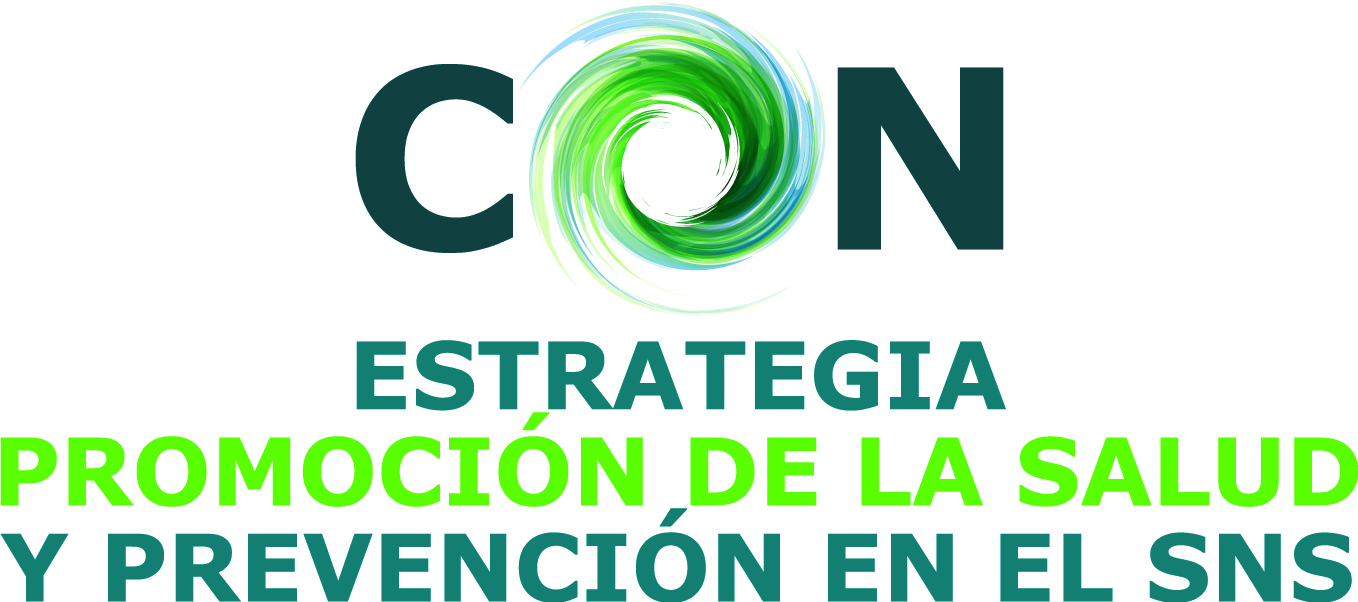 Nombre de la 
Universidad
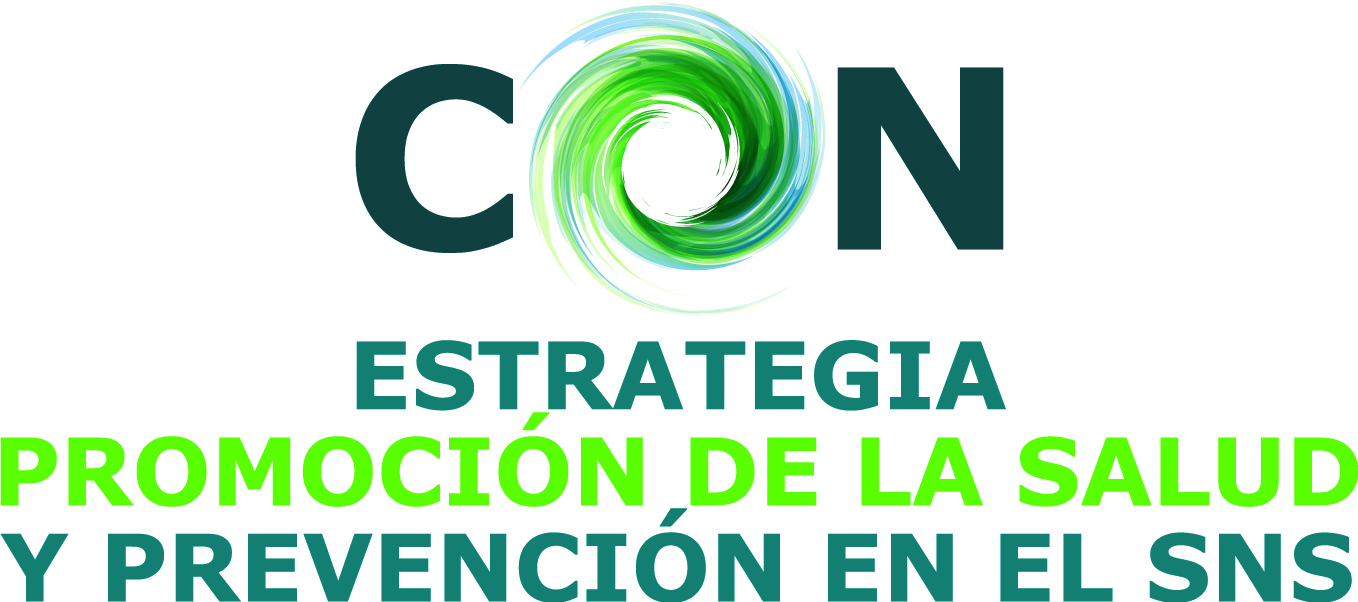